Challenge 1:
Stop light
Make Dash turn yellow. 
Make Dash turn red. 
Make Dash turn green. 
Make Dash drive 35 + 63 = ____ cm.Round to the nearest 10.
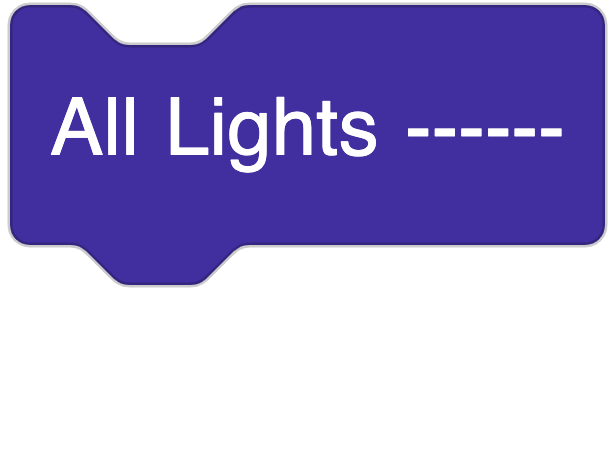 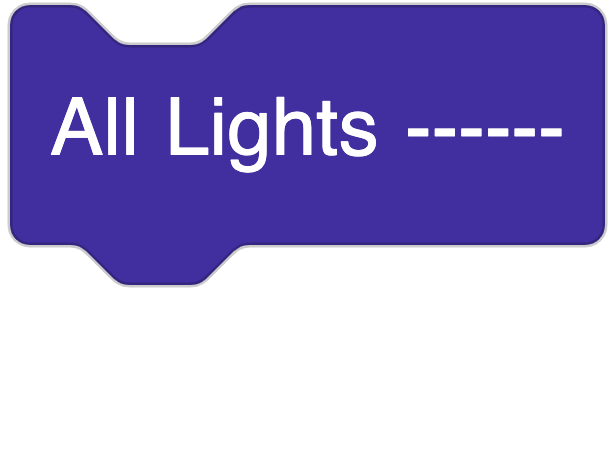 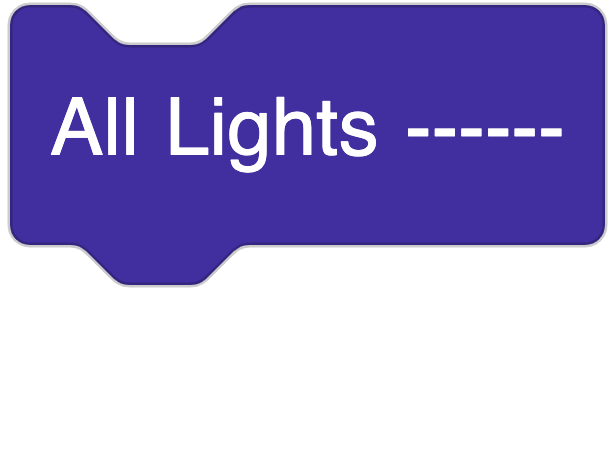 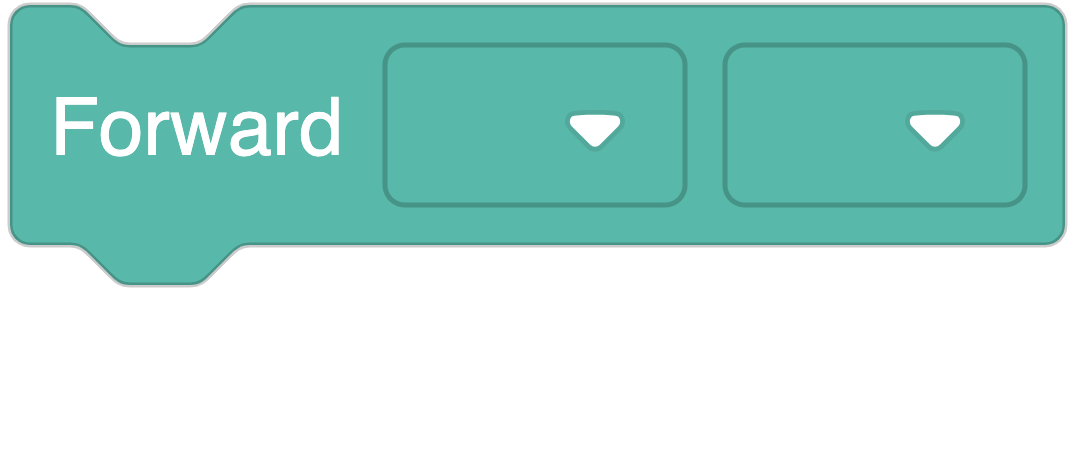 Challenge 2:
Books
Find and measure two books.Book 1: ______ cm           Book 2: ______ cm
Put the books next to each other. What is the total length?_______ cm + _______ cm = _______ cm
Program Dash to drive past both books. You might need to round to the nearest 10.
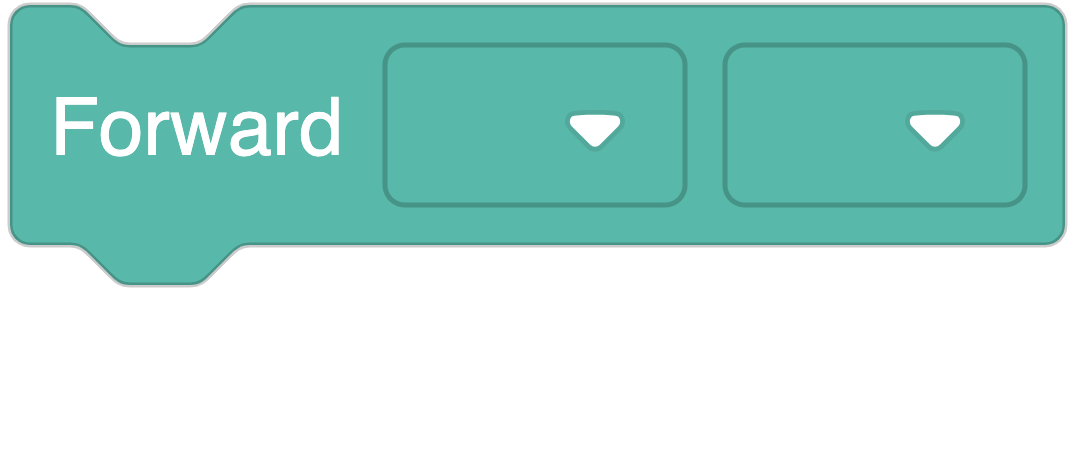 Challenge 3:
Backpack
Grab the backpack of one person in your group. Measure the height of the backpack.                 The backpack is  _______ cm tall.
Program Dash to drive the height of the backpack. 
How much further would Dash need to drive in order to go 120 cm all together?____ cm + ____ cm = 120 cm
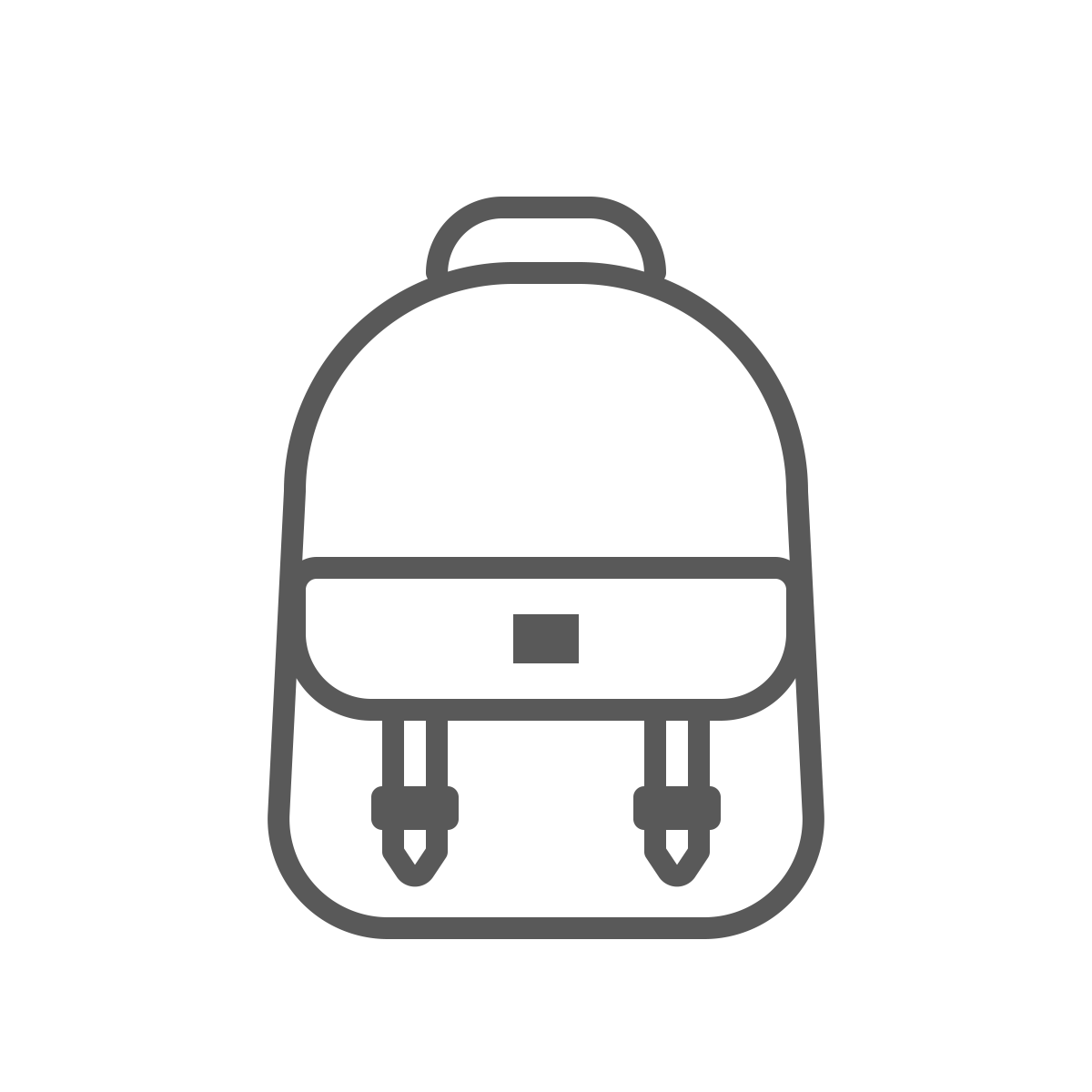 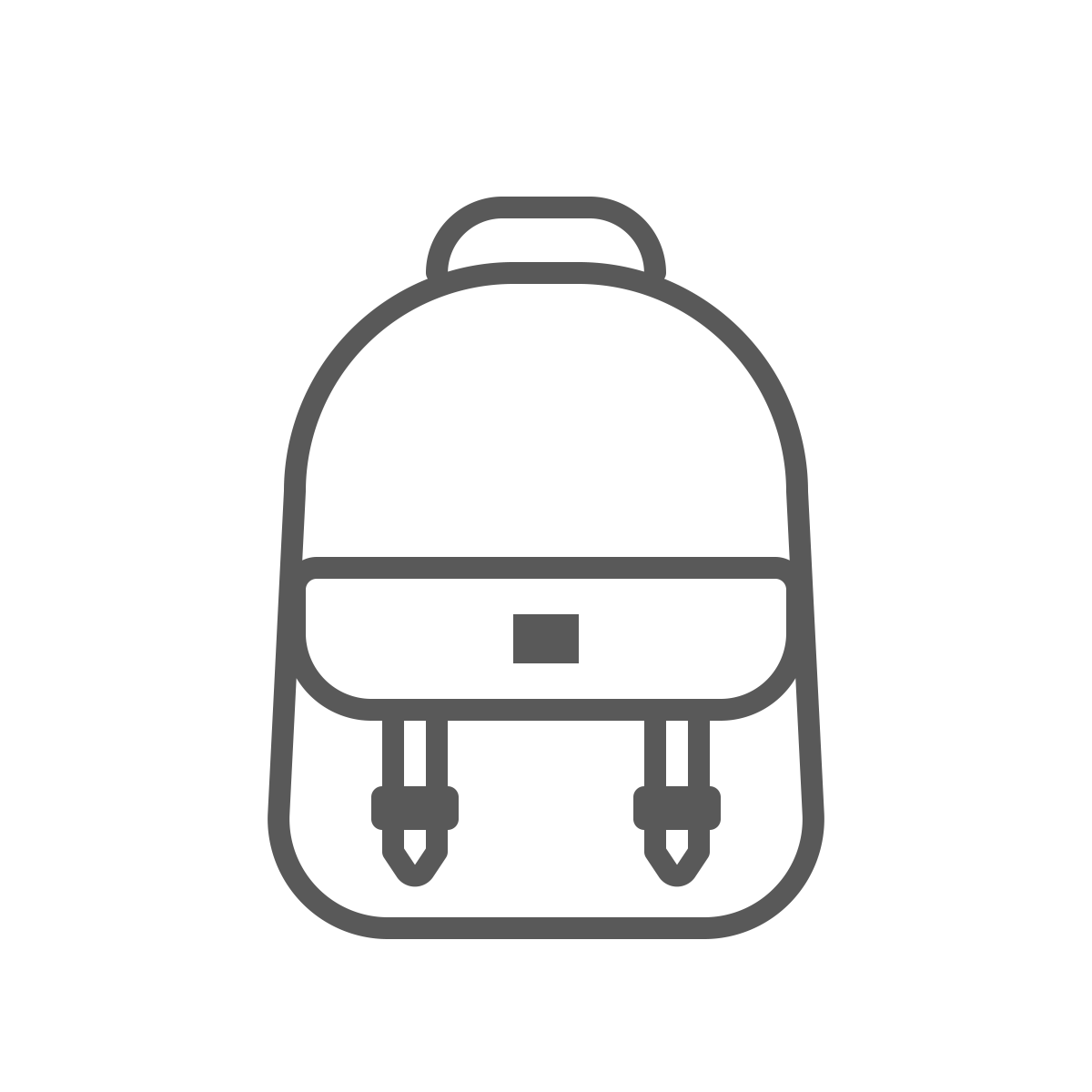 Challenge 4:
Square
Find a 2 by 2 square in the tiles on the floor and measure the sides.  		Each side is _______ cm.
Program Dash to drive around the perimeter of the square.
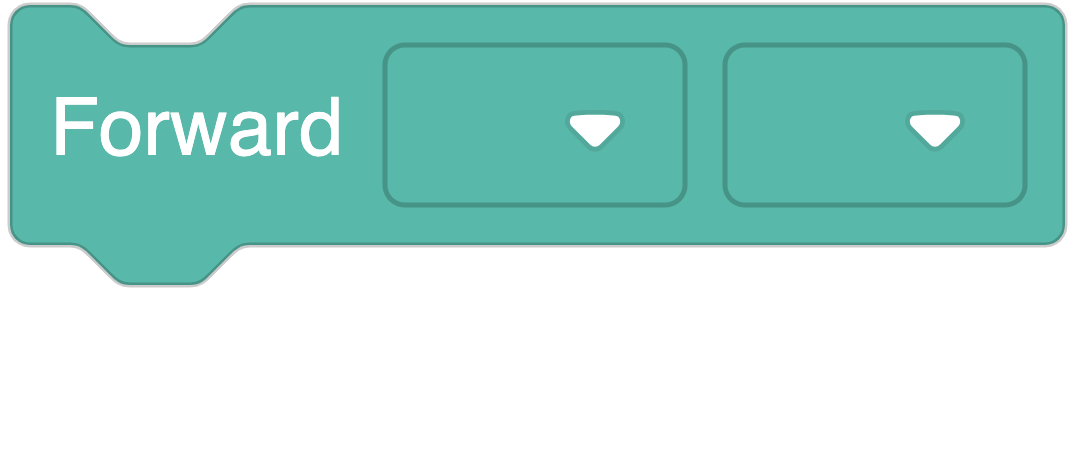 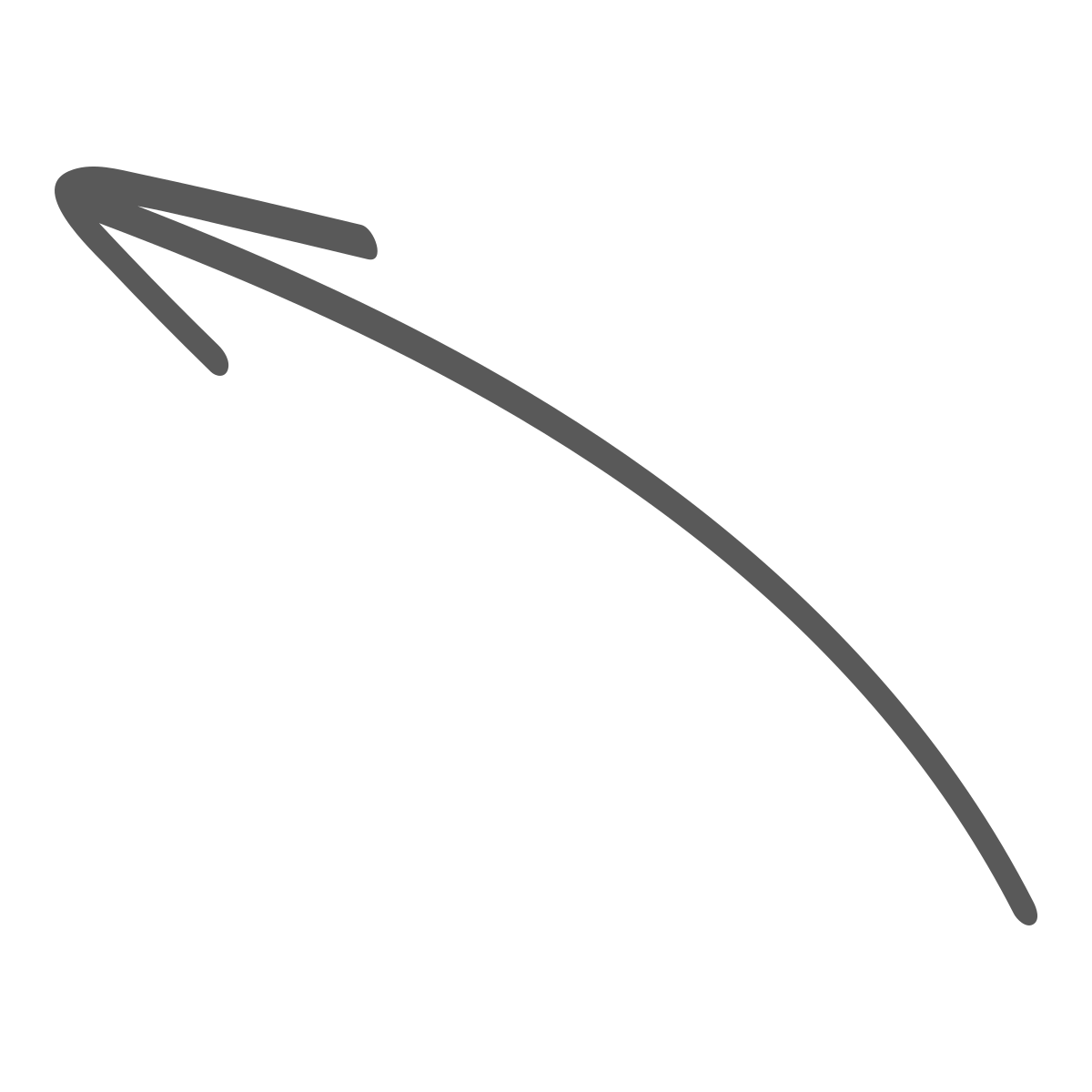 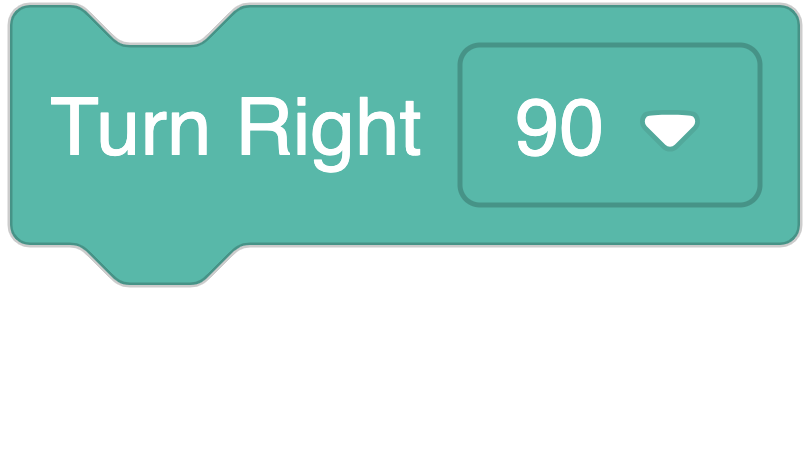 Use this each time you want to turn a corner
Challenge 5:
Loopy Square
Find a 3 by 3 square in the tiles on the floor and measure the sides.  		     Each side is _______ cm.
Program Dash to drive around the perimeter of the square. This time, use only 3 blocks:
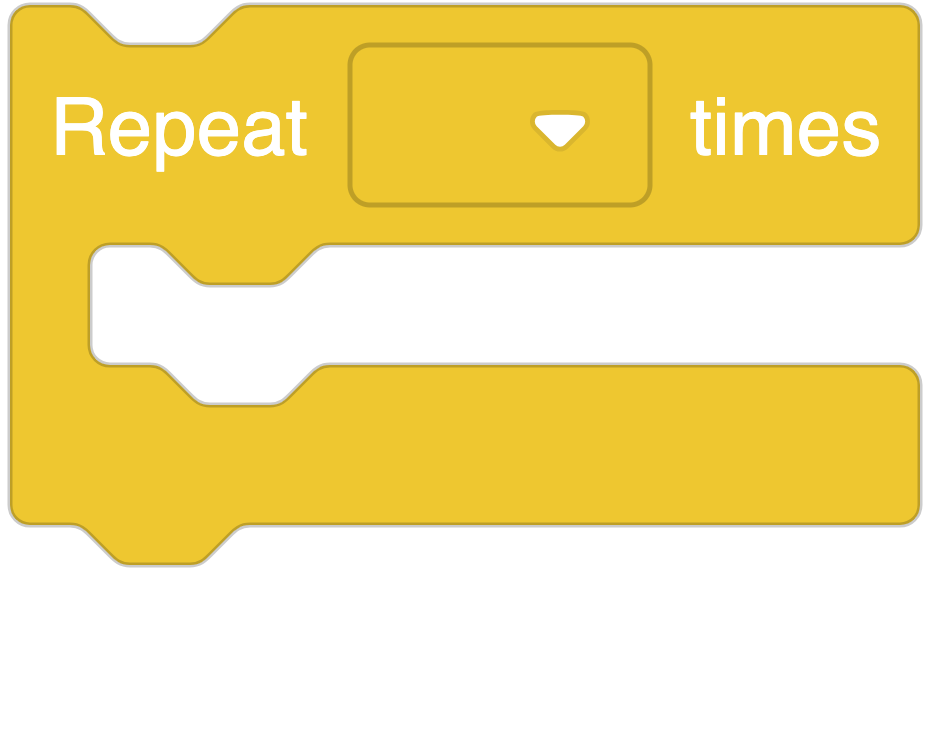 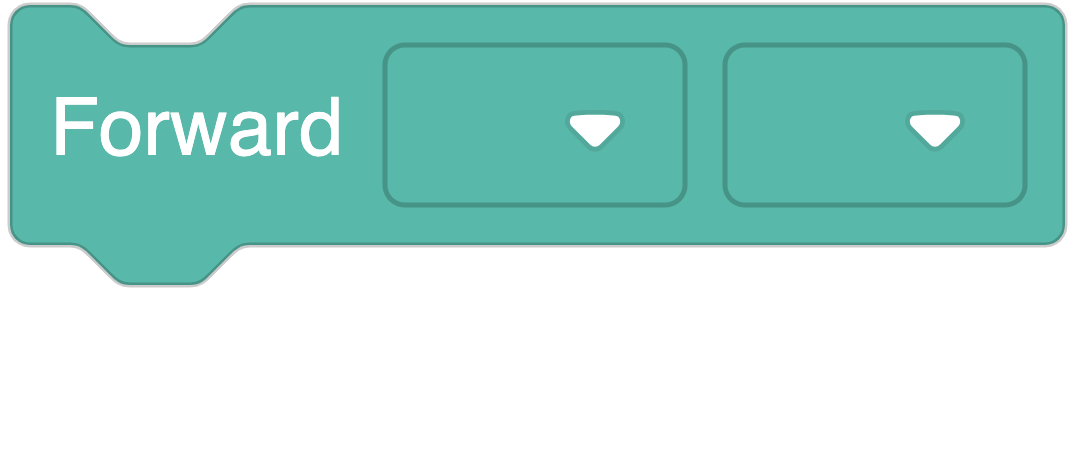 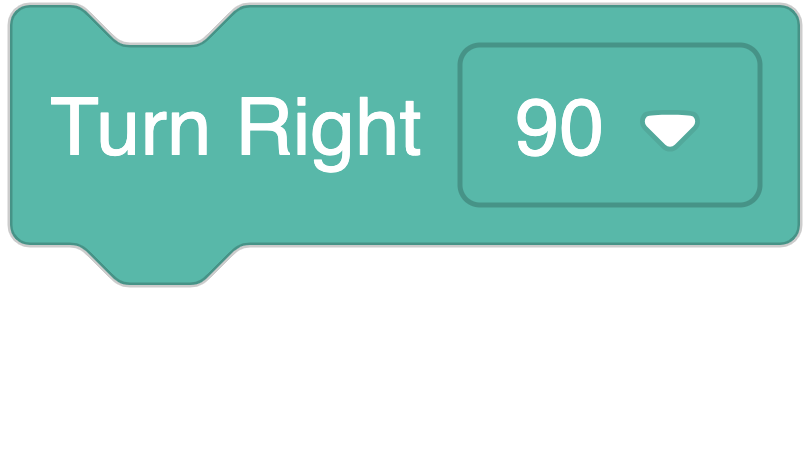